The hexavalent DTaP/IPV/Hib/HepBvaccinesInformation for healthcare practitioners
Purpose of resource
To provide information to healthcare practitioners about the 2 hexavalent DTaP/IPV/Hib/HepB vaccines in order that they are:

knowledgeable and confident in administering and discussing these vaccines with parents/carers as part of the routine infant programme

aware of the selective HepB vaccination programme for high risk infants
2
The hexavalent DTaP/IPV/Hib/HepB combination vaccine
Content
rationale for introducing a hepatitis B containing vaccine into the routine infant immunisation schedule
hepatitis B: transmission, symptoms and epidemiology
information about the 2 hexavalent vaccines (Infanrix hexa® and Vaxelis®) and its use
the neonatal selective immunisation programme for babies at risk of hepatitis B
sources of information
3
The hexavalent DTaP/IPV/Hib/HepB combination vaccine
Key points
a hexavalent DTaP/IPV/Hib/HepB vaccine which includes protection against hepatitis B was introduced into the infant primary immunisation from 1 August 2017
in 2022, the UKHSA will start to supply the hexavalent vaccine Vaxelis®, in addition to Infanrix hexa®, for use in the primary immunisation schedule
neither of the hexavalent vaccines are new vaccines. Both vaccines have been widely used in other countries across the world for several years
studies have shown both hexavalent vaccines to be safe and highly immunogenic for all their component toxoids or antigens
any adverse events experienced following both hexavalent vaccines are mild to moderate
the infant immunisation schedule remains unchanged at 8,12 and16 weeks 
Infanrix hexa® and Vaxelis ® vaccines are considered interchangeable, but where possible and if local stock allows, it is preferable that the same DTaP/IPV/Hib/HepB vaccine be used for all 3 doses of the primary course
4
The hexavalent DTaP/IPV/Hib/HepB combination vaccine
Introduction of a hexavalent infant vaccine
since autumn 2017, all babies born on or after 1 August 2017 have been eligible to receive a hexavalent (6 in 1) vaccine for their primary immunisations at 8, 12 and 16 weeks

this hexavalent vaccine protects against diphtheria, tetanus, pertussis, poliomyelitis, hepatitis B and disease caused by Haemophilus influenzae type b (Hib)

2017 – Infanrix hexa® replaced the pentavalent (5 in 1) infant primary vaccines Infanrix®-IPV+Hib and Pediacel® and offered protection against Hepatitis B to all infants for the first time
2022 – Vaxelis® was introduced into the programme, for use in the primary immunisation schedule in addition to Infanrix hexa®
5
The hexavalent DTaP/IPV/Hib/HepB combination vaccine
Why is a hepatitis B containing vaccine being offered to all infants?
in 1992, the World Health Assembly recommended every country should have a universal hepatitis B immunisation programme

however, as the UK is a low prevalence and low incidence country for hepatitis B, introducing a universal hepatitis B programme using a monovalent hepatitis B vaccine would not have been cost-effective

in recent years, infant combination hepatitis B-containing vaccines (which also protect against diphtheria, tetanus, polio, pertussis and Hib) have become available in the UK 

in 2014, the Joint Committee of Vaccination and Immunisation (JCVI) re-evaluated the benefits and cost-effectiveness of a universal hepatitis B infant immunisation programme in the UK 

they subsequently recommended the use of the hexavalent DTaP/IPV/Hib/HepB combination vaccines for all infants
6
The hexavalent DTaP/IPV/Hib/HepB combination vaccine
What is hepatitis B?
hepatitis B is a viral infection that attacks the liver and can cause both acute and chronic disease

many new infections with hepatitis B virus (HBV) are sub-clinical or may only cause a flu-like illness

mostly asymptomatic in infants

acute HBV infection occasionally leads to sudden and severe liver damage which can be fatal

chronic HBV infection can result in progressive liver disease

this can lead to cirrhosis (development of scar tissue) and an increased risk of developing liver cancer
7
The hexavalent DTaP/IPV/Hib/HepB combination vaccine
How is hepatitis B virus (HBV) transmitted?
HBV is highly transmissible through the exchange of infected blood and bodily fluids 

it can survive outside the body for at least 7 days

transmission mostly occurs:
through vaginal or anal intercourse
as a result of blood-to-blood contact through percutaneous exposure (for example sharing of needles and other equipment by people who inject drugs or through ‘needlestick’ injuries)
through perinatal transmission from mother to child

transmission has also followed bites from infected persons although this is rare

transfusion-associated infection now also rare in UK as blood donors and donations are screened
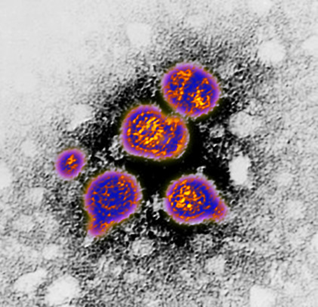 8
The hexavalent DTaP/IPV/Hib/HepB combination vaccine
Clinical presentation
many new infections are subclinical showing no signs of infection

if symptomatic, symptoms of acute infection start insidiously and may present as flu like illness with or without mild fever or symptoms may be non-specific

anorexia, nausea, vomiting and aching in the right upper abdomen may be present

followed by malaise, decreased appetite, joint pain and jaundice with progressive darkening of urine and lightening of the faeces

symptoms may last several weeks to months

in those with symptoms not suggestive of hepatitis, infection only  detected through abnormal liver function tests and/or presence of serological markers of infection, for example hepatitis B surface antigen (HBsAg)
9
The hexavalent DTaP/IPV/Hib/HepB combination vaccine
Stages of hepatitis B infection
Incubation period
average incubation period is 60 to 90 days but can vary between 40 to 160 days

Infectious period
those with detectable surface antigen (HBsAg) in serum are considered to be infectious
those who also have the e-antigen marker (HBeAg) are the most infectious

Acute stage
within the first 6 months of infection 
those who clear the virus during this stage will be immune for life

Chronic stage
defined as persistence of HBsAg in the serum for 6 months or longer 
they remain infectious
children less than 6 years of age who become infected with hepatitis B virus are the most likely to develop chronic infection
10
The hexavalent DTaP/IPV/Hib/HepB combination vaccine
Treatment and prevention
no specific treatment is available for acute hepatitis B

supportive treatment may be indicated for severe clinical manifestations, for example replacement of fluids lost from vomiting and diarrhoea

chronic hepatitis B infection can be treated with oral antivirals which can slow the progression of cirrhosis, reduce incidence of liver cancer and improve long term survival

hepatitis B vaccination is the most effective prevention

a completed course of  vaccine induces protective antibody levels in more than 95% of infants, children and young adults 

protection lasts at least 20 to 30 years

the vaccine has an excellent record of safety and effectiveness

as of 2015, 185 countries had introduced nationwide hepatitis B vaccination for infants. However, some countries have adopted selective vaccination strategies that target only high-risk individuals
11
The hexavalent DTaP/IPV/Hib/HepB combination vaccine
UK hepatitis B epidemiology
UK is a very low-prevalence country for HepB: 0.2 to 0.4% UK population infected

prevalence of Hep B infection varies across the country e.g. prevalence rates in antenatal women vary from 0.05 to 0.08% in some rural areas but rise to 1% or more in certain inner city areas

higher prevalence in those born in high-endemicity countries, many of whom will have acquired infection at birth or in early childhood 

incidence of acute infection is low but is higher among those with certain behavioural or occupational risk factors
12
The hexavalent DTaP/IPV/Hib/HepB combination vaccine
Laboratory reports of confirmed acute hepatitis BEngland 2010 to 2020
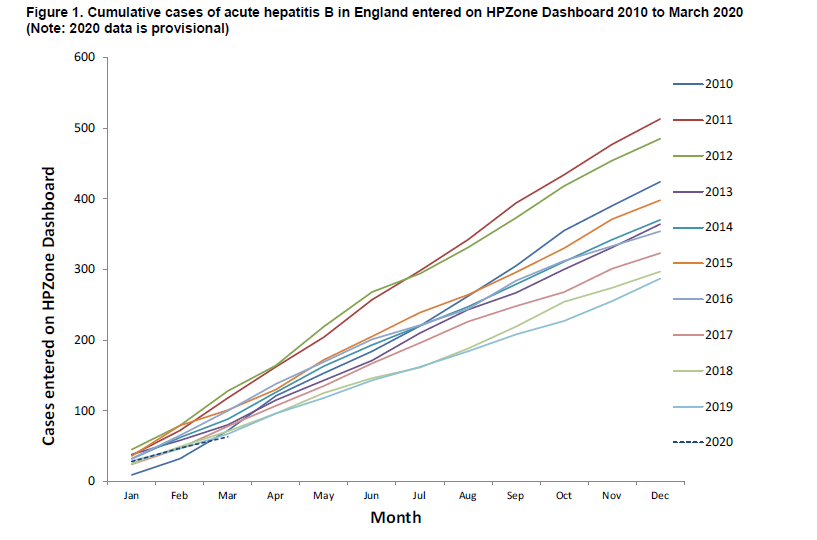 Acute hepatitis B: national enhanced surveillance report January to March 2020 Health Protection Report Volume 14 Number 24
13
The hexavalent DTaP/IPV/Hib/HepB combination vaccine
Global prevalence of chronic hepatitis B  (adults)
Source: CDC Health Information for International Travel 2016
Globally, hepatitis B is one of the most common infectious diseases – WHO estimates around 250 million people worldwide are chronically infected
14
The hexavalent DTaP/IPV/Hib/HepB combination vaccine
[Speaker Notes: Hepatitis B is a disease of global public health importance. The World Health Organization (WHO) estimate that 257 million people are living with hepatitis B virus infection (defined as hepatitis B surface antigen positive).
In 2015, hepatitis B resulted in 887 000 deaths, mostly from complications (including cirrhosis and hepatocellular carcinoma).
The prevalence of disease varies by country. The WHO has categorised countries based upon the prevalence of HBsAg into high (more than 8%), intermediate (2 to 8%) and low (less than 2%) endemicity countries. In many high-prevalence countries, 10% or more of the population have chronic hepatitis B infection. High-prevalence regions include sub-Saharan Africa, most of Asia and the Pacific islands. Intermediate-prevalence regions include the Amazon, southern parts of Eastern and Central Europe, the Middle East and the Indian sub-continent. Low-prevalence regions include most of Western Europe and North America.]
The hexavalent DTaP/IPV/Hib/HepB combination vaccine programme
Presentation title
15
The hexavalent vaccines
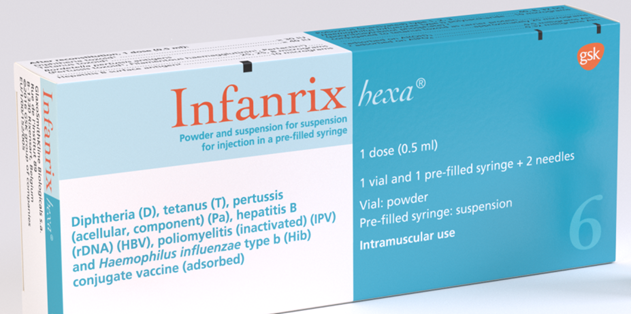 brand name : Infanrix hexa® 
brand name : Vaxelis ®

both vaccines are licensed for use from 6 weeks of age

routinely recommended for infants as part of the primary immunisation schedule at 8,12 and 16 weeks

Infanrix hexa® and Vaxelis® vaccines are considered interchangeable, but where possible and if local stock allows, it is preferable that the same DTaP/IPV/Hib/HepB vaccine be used for all 3 doses of the primary course
(however vaccination should never be delayed because the vaccine used for previous doses is not known or unavailable)
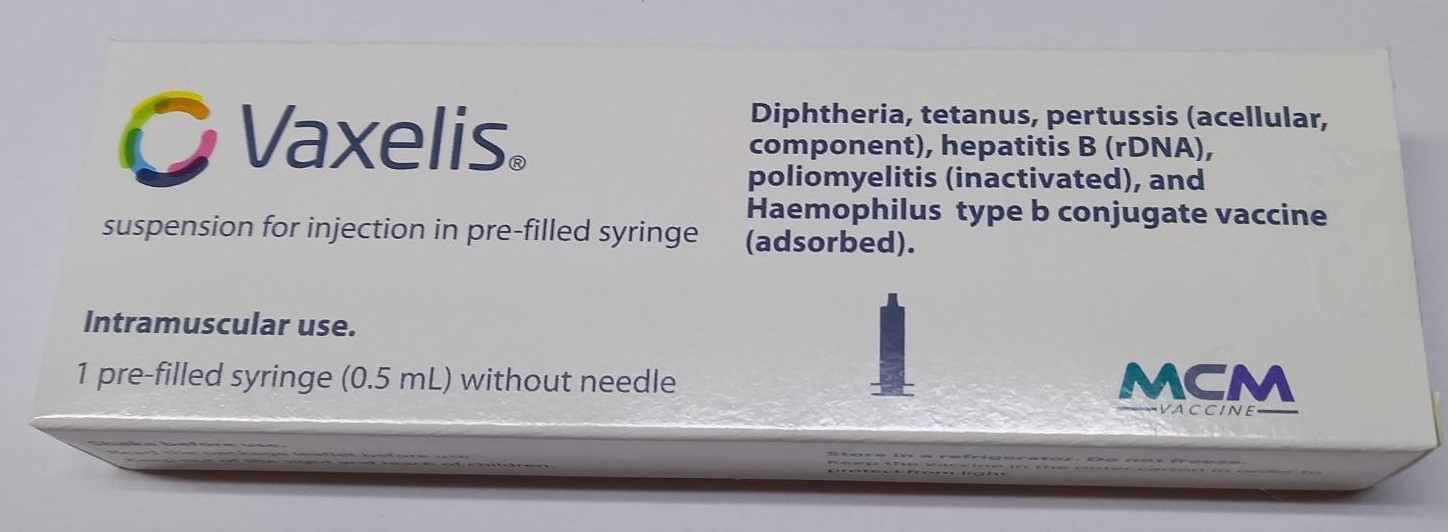 16
The hexavalent DTaP/IPV/Hib/HepB combination vaccine
Who is eligible to receive the hexavalent vaccines?
all babies are eligible to receive hexavalent vaccine 8 weeks after their birth 

Infanrix hexa® and Vaxelis ® can also be used for catch-up immunisation for children up to their 10th birthday where these children have missed out on doses of primary immunisations

both hexavalent vaccines are available to order online through the ImmForm website

both vaccines are distributed by Movianto UK for the use in the routine childhood immunisation schedule
17
The hexavalent DTaP/IPV/Hib/HepB combination vaccine
Safety and efficacy of the hexavalent vaccines
The safety profile of both hexavalent vaccines is excellent and any adverse events experienced are generally mild to moderate in severity. 

These may include redness, swelling and tenderness at the injection site, fever, sleepiness, irritability, loss of appetite, diarrhoea and vomiting.

Results from clinical trials show that nearly all infants given the 3 dose primary vaccination course of Infanrix hexa® at 2, 3 and 4 months of age develop protective levels of antibodies against diphtheria (100%), tetanus (100%), pertussis (100%), hepatitis B (99.5%), polio (99 to 100%) and Hib (96.4%).

Similar levels of protection are seen with Vaxelis ® where protective levels of antibodies against diphtheria (100%), tetanus (100%), pertussis (varies by component), hepatitis B (98%), polio (100%) and Hib (98%) were seen one month after completing the 3-dose primary vaccination schedule.
18
The hexavalent DTaP/IPV/Hib/HepB combination vaccine
Vaccine scheduling
the infant immunisation schedule remains unchanged at 8, 12 and 16 weeks of age
the first dose of the hexavalent vaccine can be given from 6 weeks if required in exceptional circumstances (for example travel to an endemic country) but not before
the minimum interval between doses of the hexavalent vaccine is 4 weeks
the hexavalent vaccines can be administered at the same time as, or at any time before or after, any other vaccine
if primary course is interrupted, resume but don’t repeat, allowing an interval of 4 weeks between the remaining doses
the hexavalent vaccines should be given to premature infants at the appropriate chronological age, according to the schedule
booster doses of hepatitis B will not usually be required for children vaccinated according to the routine childhood schedule
19
The hexavalent DTaP/IPV/Hib/HepB combination vaccine
Contraindications
There are very few individuals who cannot receive the hexavalent vaccines. 

Infanrix hexa®  and Vaxelis ® should not be administered to those who have had:

a confirmed anaphylactic reaction to a previous dose of the vaccine OR 
a confirmed anaphylactic reaction to any component of the vaccine (this includes formaldehyde, neomycin and polymyxin)

Where there is doubt, instead of withholding immunisation, appropriate advice should be sought from a member of the local screening and immunisation or health protection team.
20
The hexavalent DTaP/IPV/Hib/HepB combination vaccine
Precautions
if infant has a minor illness without fever or systemic upset, immunisations can still be given 

if the infant is acutely unwell (for example fever above 38.5⁰C), immunisation may be postponed until they have fully recovered. This is to avoid wrongly attributing any new symptom or the progression of symptoms to the vaccine

the presence of a neurological condition is not a contraindication to immunisation but if evidence of current neurological deterioration, deferral of DTaP/IPV/Hib/HepB vaccination may be considered to avoid incorrect attribution of any change in the underlying condition

risk of deferral should be balanced against risk of infection and vaccination should be given promptly once diagnosis and/or expected course of the condition becomes clear
21
The hexavalent DTaP/IPV/Hib/HepB combination vaccine
Premature infants
very premature infants (born ≤ 28 weeks of gestation) who are in hospital should have respiratory monitoring for 48 to 72 hrs when given their first immunisation, particularly those with a previous history of respiratory immaturity 

if the premature infant has apnoea, bradycardia or desaturations after the first immunisation, the second immunisation should also be given in hospital, with respiratory monitoring for 48 to 72 hrs
22
The hexavalent DTaP/IPV/Hib/HepB combination vaccine
Systemic and local reactions following a previous immunisation
Children who have had a systemic or local reaction following a previous immunisation with DTaP/IPV/Hib/HepB or DTaP/IPV/Hib, including: 

fever, irrespective of its severity 
hypotonic-hyporesponsive episodes (HHE) 
persistent crying or screaming for more than 3 hours, or 
severe local reaction, irrespective of extent 

can continue to receive subsequent doses of DTaP/IPV/Hib/HepB vaccine.
23
The hexavalent DTaP/IPV/Hib/HepB combination vaccine
Infanrix hexa® vaccine composition
After reconstitution, one dose (0.5 ml) contains: 

Diphtheria toxoid 
Tetanus toxoid
Bordetella pertussis antigens 
Pertussis toxoid (PT) 
Filamentous Haemagglutinin (FHA)
Pertactin (PRN) 
Hepatitis B surface antigen (HBsAg) 
Poliovirus (inactivated) (IPV) 
type 1 (Mahoney strain)
type 2 (MEF-1 strain)
type 3 (Saukett strain) 
Haemophilus influenzae type b polysaccharide (polyribosylribitol phosphate, PRP)
conjugated to tetanus toxoid as carrier protein
Adjuvants:
Aluminium hydroxide, hydrated (Al(OH)3)
Aluminium phosphate (AlPO4) 



Excipients:
Lactose anhydrous
Sodium chloride (NaCl) 
Medium 199 containing principally amino acids, mineral salts, vitamins 
Water for injections
24
The hexavalent DTaP/IPV/Hib/HepB combination vaccine
Vaxelis® vaccine composition
Pre-filled syringe, one dose (0.5 ml) contains: 

Diphtheria toxoid 

Tetanus toxoid

Bordetella pertussis antigens 
Pertussis toxoid (PT)
Filamentous Haemagglutinin (FHA)
Pertactin (PRN) 
Fimbriae Types 2 and 3 (FIM)

Hepatitis B surface antigen (HBs) 

Poliovirus (inactivated) (IPV) 
type 1 (Mahoney strain)
type 2 (MEF-1 strain)
type 3 (Saukett strain) 

Haemophilus influenzae type b polysaccharide (polyribosylribitol phosphate, PRP)  
conjugated to meningococcal protein
Adjuvants:
Amorphous aluminium hydroxyphosphate sulfate
Aluminium phosphate
25
The hexavalent DTaP/IPV/Hib/HepB combination vaccine
How is Infanrix hexa® vaccine presented?
the DTaP/IPV/HepB component is presented as a cloudy white suspension in a pre-filled glass syringe. Upon storage, a clear liquid and a white deposit may be observed
the lyophilised (freeze dried) Hib vaccine is presented as a white powder in a glass vial 
the vaccine is supplied in single dose packs containing the syringe, vial and 2 needles
the vaccine is reconstituted by adding the entire contents of the pre-filled syringe to the vial containing the powder. 
the mixture should be well shaken until the powder is completely dissolved prior to administration
the reconstituted vaccine appears as a slightly cloudier suspension than the liquid component alone. This is a normal observation.
after reconstitution, it is recommended that the vaccine is used immediately
26
The hexavalent DTaP/IPV/Hib/HepB combination vaccine
How is Vaxelis® vaccine presented?
the DTaP/IPV/HepB/Hib component is presented as a uniform, cloudy, white to off-white suspension in a pre-filled glass syringe

prior to administration, the pre-filled syringe should be shaken gently in order to obtain a homogeneous, whitish, cloudy suspension

the suspension should be visually inspected, prior to administration, for foreign particulate matter and/or variation of physical appearance. If either is observed, discard the pre-filled syringe

Vaxelis does not require reconstitution – it is supplied ready to use
27
The hexavalent DTaP/IPV/Hib/HepB combination vaccine
Storage of the hexavalent vaccines
Infanrix hexa® and Vaxelis® should be stored between +2⁰C to +8⁰C 

it must be stored in its original packaging to: 

protect it from light 
ensure the component parts are kept together
retain the batch number and expiry date for the entire product which is printed on the outer vaccine carton
28
The hexavalent DTaP/IPV/Hib/HepB combination vaccine
Legal administration of the hexavalent vaccines
Infanrix hexa® and Vaxelis ® should only be supplied and administered:
against a prescription written manually or electronically by a registered medical practitioner or other authorised prescriber
against a patient specific direction
against a patient group direction (PGD)

The PGD template for the hexavalent vaccine  is available on the UKHSA website. 
Those using national immunisation PGDs developed by UKHSA must ensure that each PGD is organisationally authorised and signed in Section 2 by an appropriate authorising person, in accordance with Human Medicines Regulations 2012 (HMR2012). Without such authorisation, the PGD is not legal or valid.
29
The hexavalent DTaP/IPV/Hib/HepB combination vaccine
Administration of the hexavalent vaccines
Infanrix hexa® and Vaxelis® should be administered intramuscularly 
 
the preferred site of injection for infants under one year of age is the anterolateral aspect of the thigh 

with the change to the infant PCV schedule meaning that only 2 injections need to be given at each primary vaccine appointment, one injection can be given into each thigh 

should it be necessary to give more than one vaccine into the same limb, they should be given at least 2.5cm apart and the site at which each vaccine was given should be noted in the infant’s records
30
The hexavalent DTaP/IPV/Hib/HepB combination vaccine
Post-immunisation care recommendations
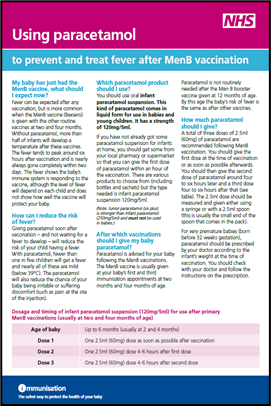 when MenB is given alongside infant DTaP-containing combination vaccines, the rate of fever is higher than when either vaccine is administered alone

in the current UK schedule, infants receive MenB vaccine the same time as the DTaP/IPV/Hib/HepB vaccine at 8 and 16 weeks of age

it is recommended that prophylactic paracetamol is given soon after infants receive their vaccinations when MenB vaccine is given at the same appointment as the hexavalent vaccine

please see MenB vaccine and paracetamol information and What to expect after vaccinations leaflet on the GOV.UK immunisation webpage for more information
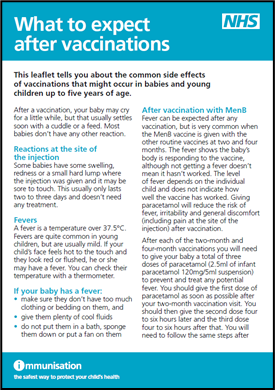 31
The hexavalent DTaP/IPV/Hib/HepB combination vaccine
Possible adverse reactions
most commonly reported (seen in more than one in 10 doses of the vaccine):
loss of appetite, fever (>38ºC), abnormal crying, irritability and restlessness
local swelling, pain and redness at the injection site
hypersensitivity reactions such as angioedema, urticaria and anaphylaxis can occur but are rare, as can convulsions (with or without fever) and hypotonic-hyporesponsive episodes (also rare)
suspected adverse reactions should be reported to the MHRA using the                                                                 Yellow Card reporting scheme at https://yellowcard.mhra.gov.uk/
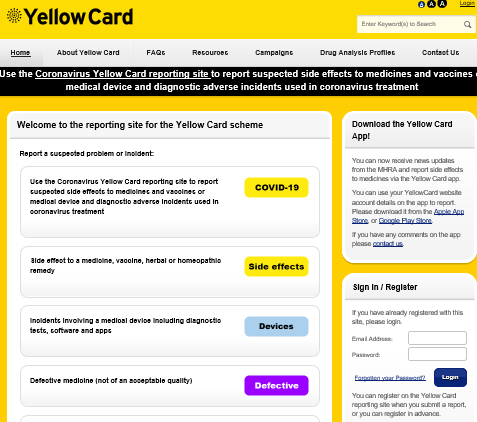 32
The hexavalent DTaP/IPV/Hib/HepB combination vaccine
Routine monitoring of vaccine coverage
Routine childhood programme COVER data:
percentage of eligible children in the local authority who have completed a primary course (3 doses), anytime up to the first, second and fifth birthday
Selective ‘at-risk’ infants programme COVER data:
percentage of eligible children in the local authority who have received 5 doses of HepB-containing vaccine* anytime up to the first birthday

percentage of eligible children in the local authority who have received 6 doses of HepB-containing vaccine** anytime up to the 2nd  birthday
   *2 monovalent and 3 Infanrix hexa®/Vaxelis ®
   **3 monovalent and 3 Infanrix hexa®/Vaxelis ®
33
The hexavalent DTaP/IPV/Hib/HepB combination vaccine
Local monitoring of vaccine coverage data
hexavalent and monovalent HepB vaccine coverage will also be monitored via ImmForm
aggregated GP-level data will be extracted to monitor dose-specific coverage at an earlier age than the routine COVER programme
this data is for local performance-management purposes only and will not be published

Routine childhood programme ImmForm GP data:
hexavalent vaccine coverage for 1, 2 and 3 doses evaluated at 6 months of age
(percentage of eligible individuals registered with a GP who have received 0, 1, 2 and 3 doses of hexavalent vaccine)

Selective ‘at-risk’ infants programme ImmForm GP data:
HepB vaccine coverage for 1, 2 and 3 doses at 4 months of age 
(percentage of eligible individuals registered with a GP who have received 0, 1, 2 and 3 doses of HepB-containing vaccine)
AND
percentage who were tested for HBsAg at 18 months
34
The hexavalent DTaP/IPV/Hib/HepB combination vaccine
Neonatal selective immunisation programme for babies at risk of hepatitis B
Presentation title
35
Implications for babies at high risk of hepatitis B infection
babies born to mothers chronically infected with HBV or who have had acute hepatitis B during pregnancy are at risk of becoming infected with HBV 

objective of the selective neonatal hepatitis B immunisation programme is to provide post exposure immunisation to infants born to HBV infected mothers to prevent mother to child transmission at or around the time of birth

although hepatitis B vaccine is now included in the routine infant schedule, the maternal hepatitis B screening programme will continue:

as it remains essential to identify unborn babies at risk of infection 
so that high risk infants receive a dose of HepB vaccine at birth followed by a dose at 4 weeks of age in addition to the doses given at 8,12 and 16 weeks as part of the routine infant schedule
36
The hexavalent DTaP/IPV/Hib/HepB combination vaccine
Why is the selective neonatal immunisation programme continuing if all infants will receive hepatitis B vaccine?
HBV infection can be transmitted from infected mothers to their babies at or around the time of birth as infected blood from the mother passes through placenta to baby during delivery

babies acquiring infection at this time have a high risk of becoming chronically infected with the virus

over 90% of chronic infection in infants born to infected mothers after perinatal transmission can be prevented by appropriate post-exposure prophylactic vaccination starting at birth 

timely vaccination at birth and at 4 weeks of age is critical to preventing infant infection

the dose that is given to all babies at 8 weeks of age (as part of the universal programme) would be too late to prevent infection in those high risk babies who are exposed at or around birth
37
The hexavalent DTaP/IPV/Hib/HepB combination vaccine
Hepatitis B vaccine schedule for routine and at risk infant immunisation programmes
38
The hexavalent DTaP/IPV/Hib/HepB combination vaccine
Blood tests for high risk infants
although hepatitis B vaccine is highly effective at preventing infection if given at birth, a very small number of infants may still acquire infection despite vaccination and immunoglobulin

testing high risk infants at 12 months of age is important to enable timely assessment of their infection status

finding out if infant is infected at this point can reduce risk of long term complications and disease in later life 

the purpose of the 12-month blood test is to check for infection, not to check or measure response to the vaccine 

numerous studies have already demonstrated that infants make a protective response to a course of hepatitis B given in the first year of life

more information on blood testing available at www.gov.uk/guidance/hepatitis-b-dried-blood-spot-dbs-testing-for-infants
39
The hexavalent DTaP/IPV/Hib/HepB combination vaccine
Booster doses for high risk infants
12 month hepatitis B booster:

a further dose of monovalent HepB vaccine should be given at one year of age, alongside a test for hepatitis B surface antigen (HBsAg) 
testing at one year of age important to identify babies who have become chronically infected with hepatitis B despite vaccination

Pre-school hepatitis B booster:
increasing evidence that protection is long-lasting and benefits of booster doses therefore limited 
a further dose of hepatitis B-containing vaccine at 3 years and 4 months is no longer recommended for those children who have completed their routine primary immunisations with hexavalent DTaP/IPV/Hib/HepB vaccine
pre-school booster vaccine appointment provides an opportunity to check high risk child has been appropriately managed, that is is fully immunised against hepatitis B and tested for infection
40
The hexavalent DTaP/IPV/Hib/HepB combination vaccine
Sources of information
Presentation title
41
Resources available
Further information for healthcare practitioners about the hexavalent DTaP/IPV/Hib/HepB combination vaccine which includes the routine and selective infant immunisation schedule: https://www.gov.uk/government/publications/hexavalent-combination-vaccine-programme-guidance

Hepatitis B Green Book chapter 18  

Patient Group Direction (PGD) template for the hexavalent vaccines

Summary of Product Characteristics for Infanrix hexa® 

Summary of Product Characteristics for Vaxelis ® 

Immunisation information for healthcare practitioners

Guidance on the hepatitis B antenatal screening and selective neonatal immunisation pathway
42
The hexavalent DTaP/IPV/Hib/HepB combination vaccine